我認識的交通工具
請問你每天到校使用的交通工具
討論各種交通工具的優缺點
請同學發表
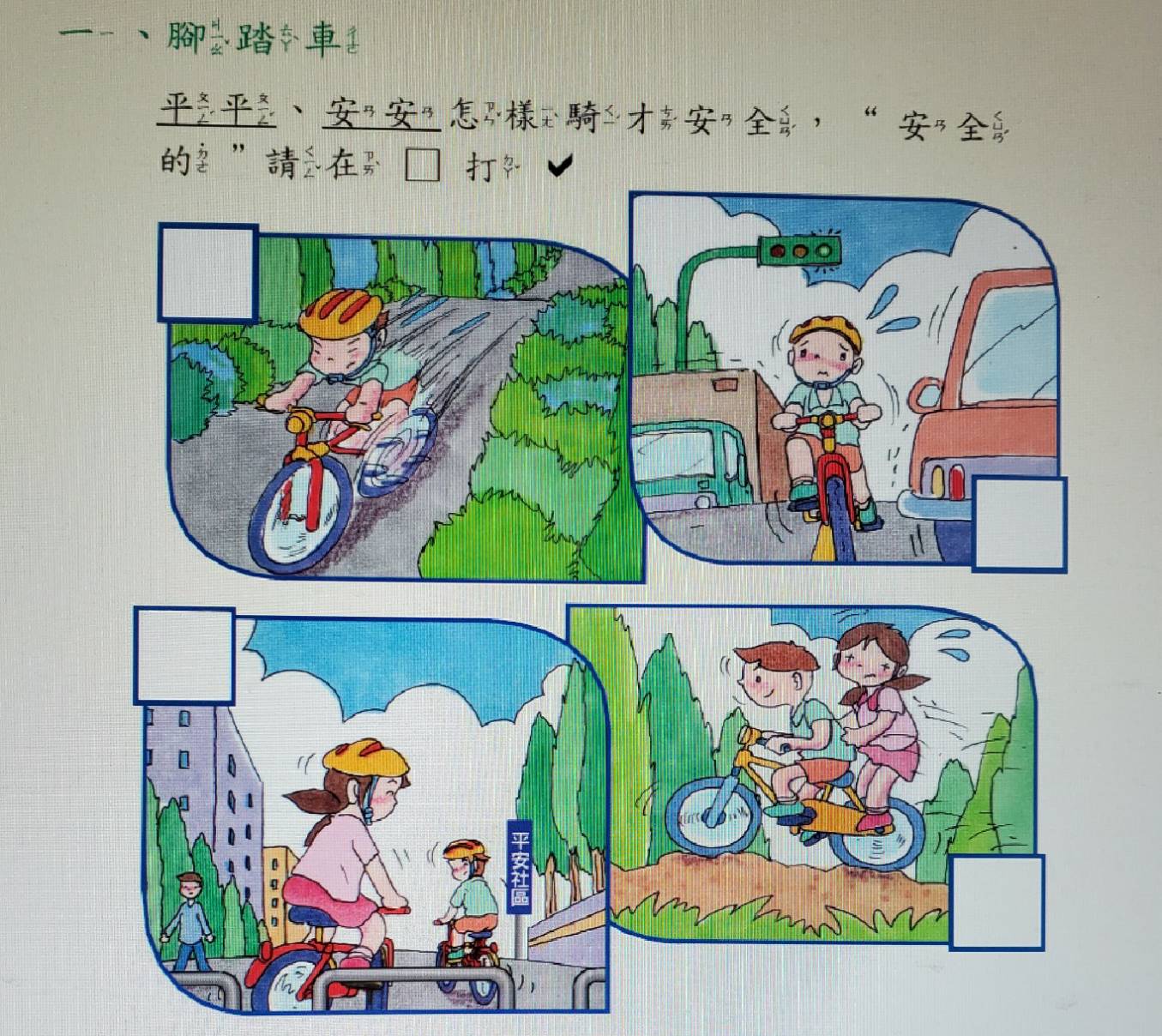 騎乘腳踏車前要先檢查腳踏車的那些裝備
播放影片1
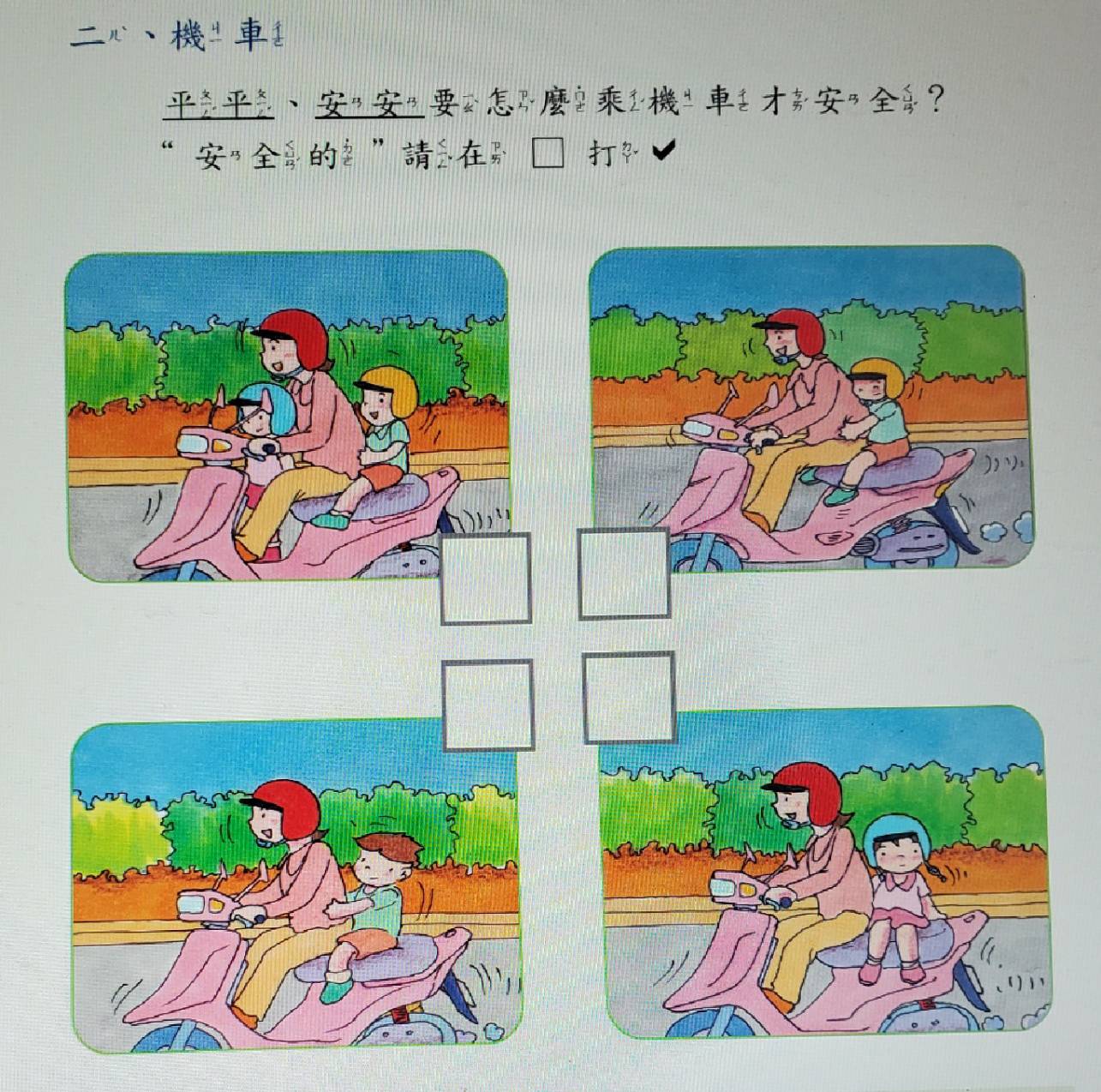 搭乘汽車前後要先注意那些安全事項播放影片2
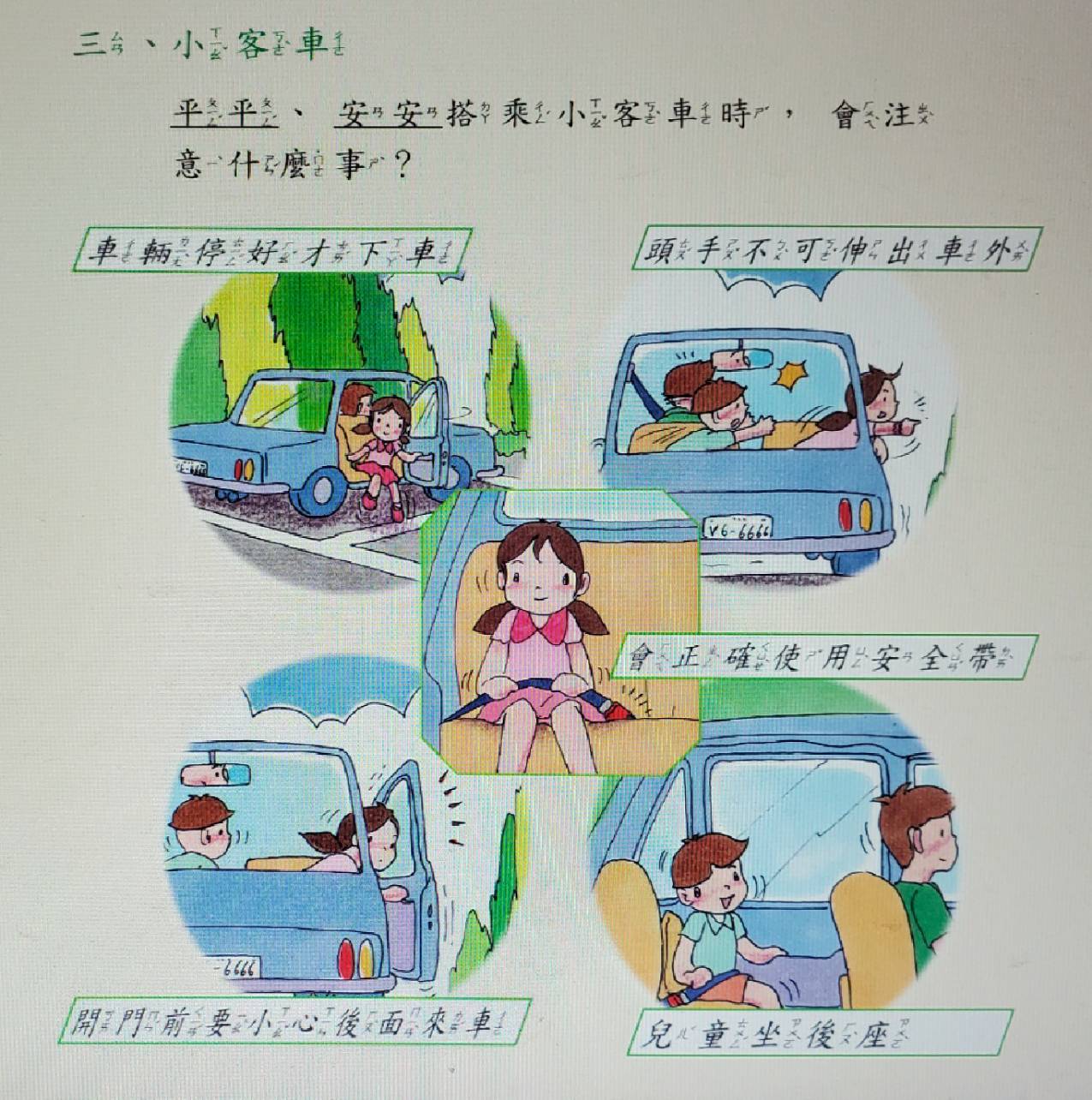 搭乘火車時要注意那些安全事項播放影片3
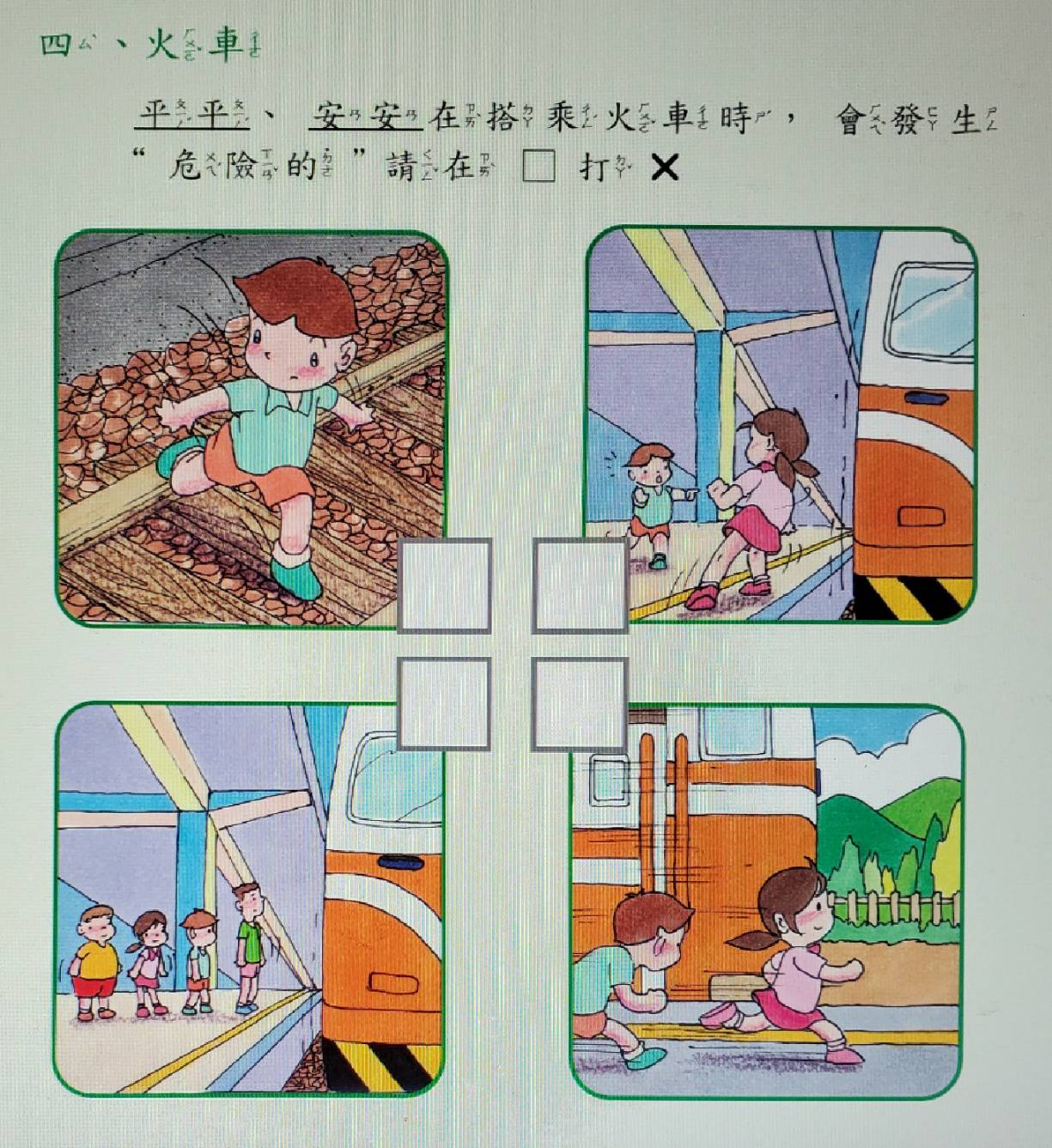 搭乘捷運時要注意那些安全事項播放影片3
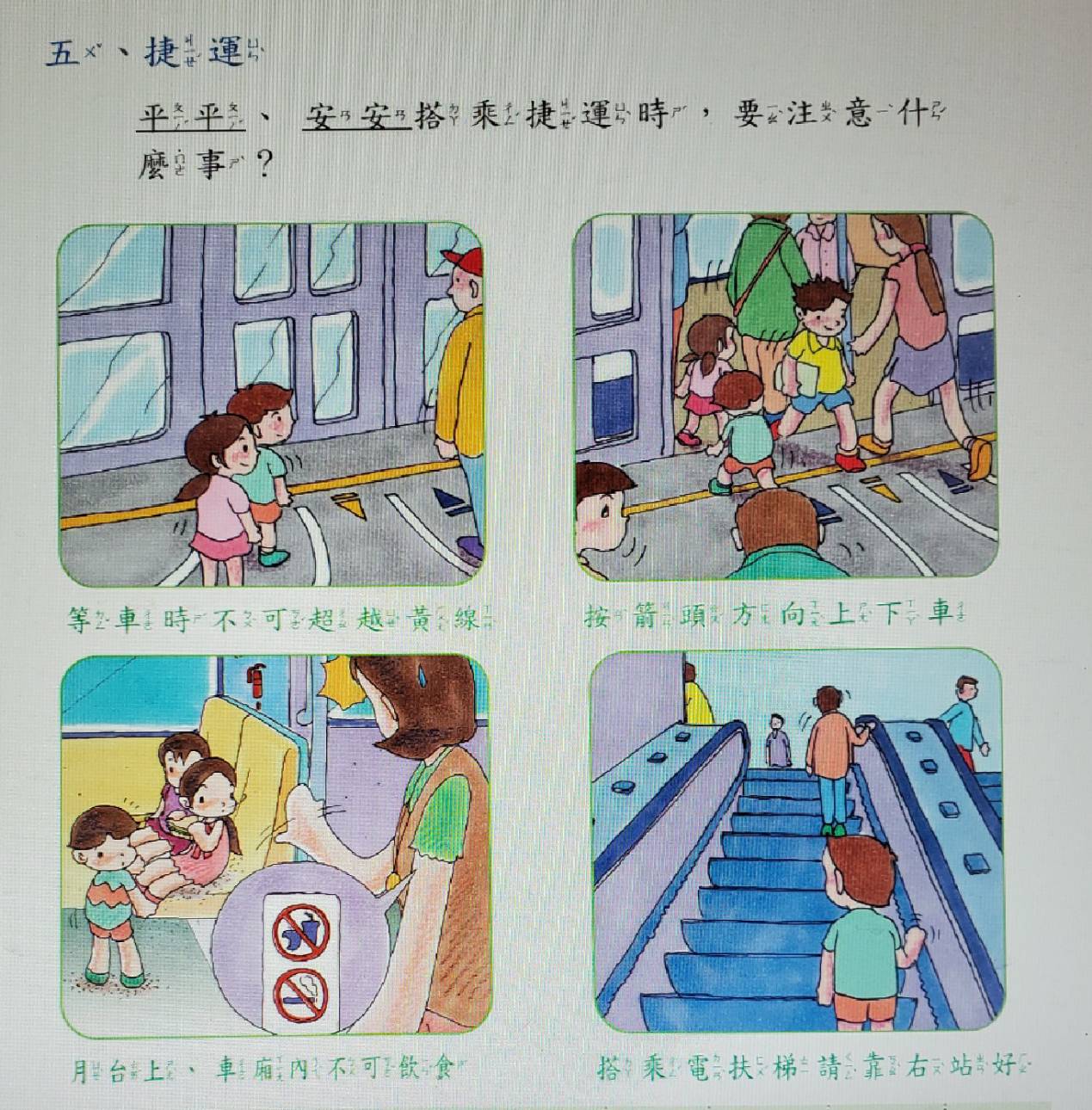